Multiple Sclerosis and liver X receptor alpha
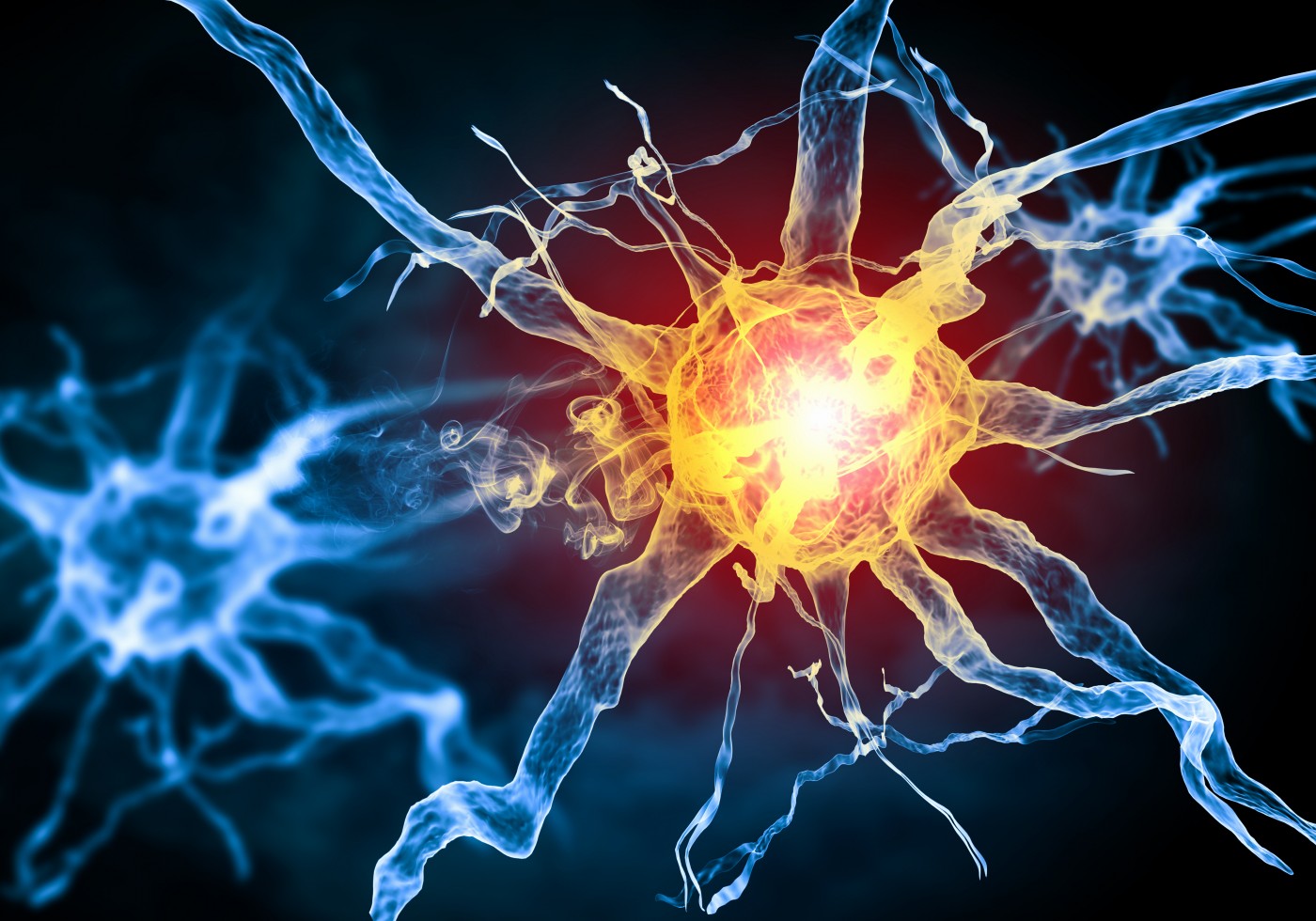 Will Richards
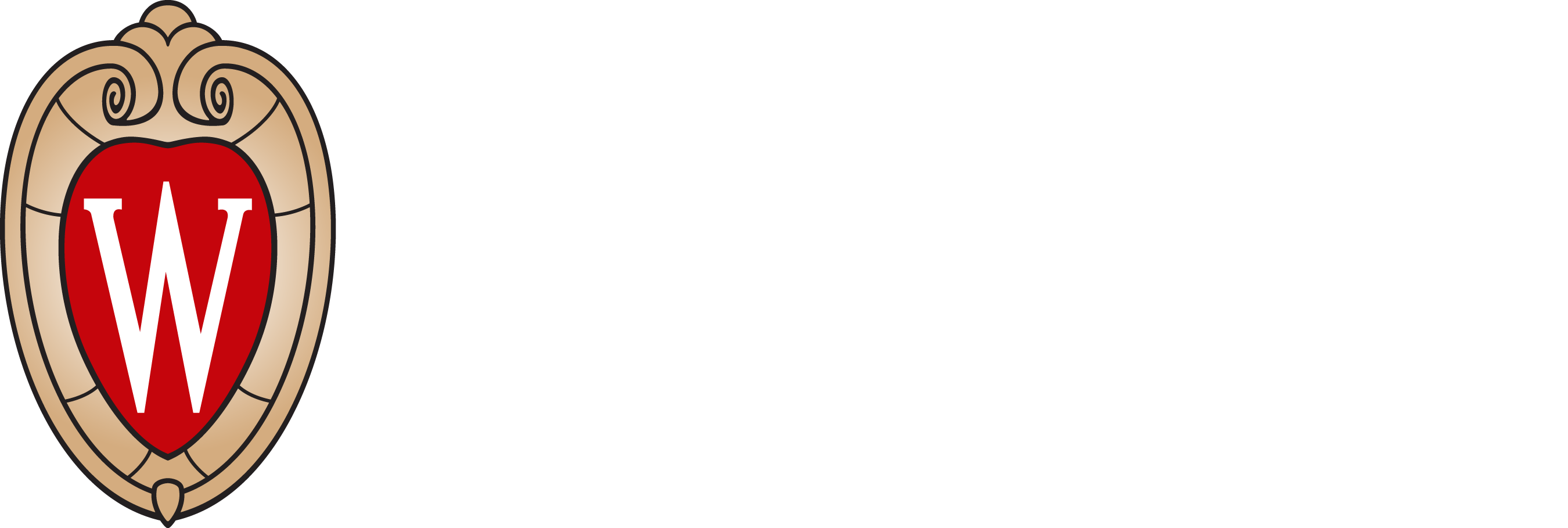 Multiple Sclerosis (MS)
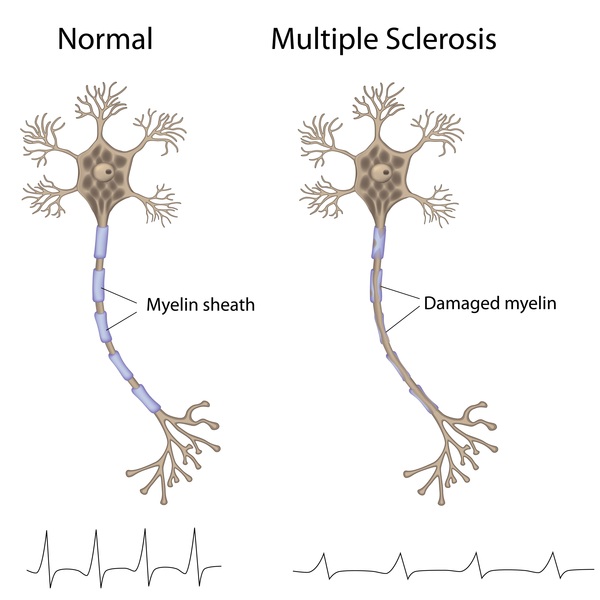 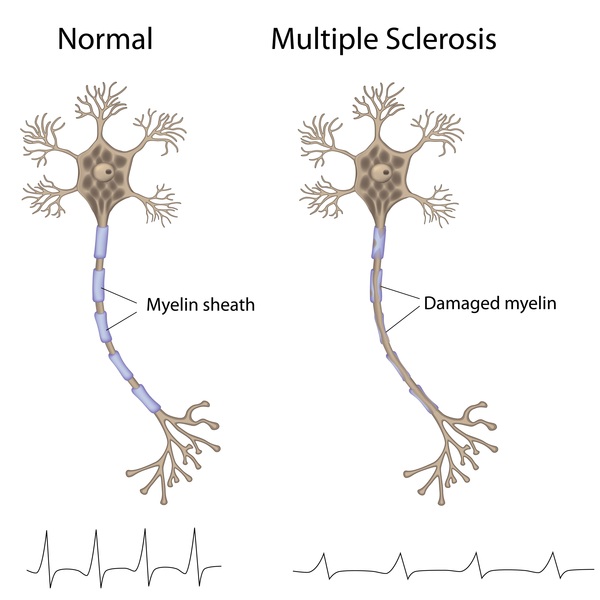 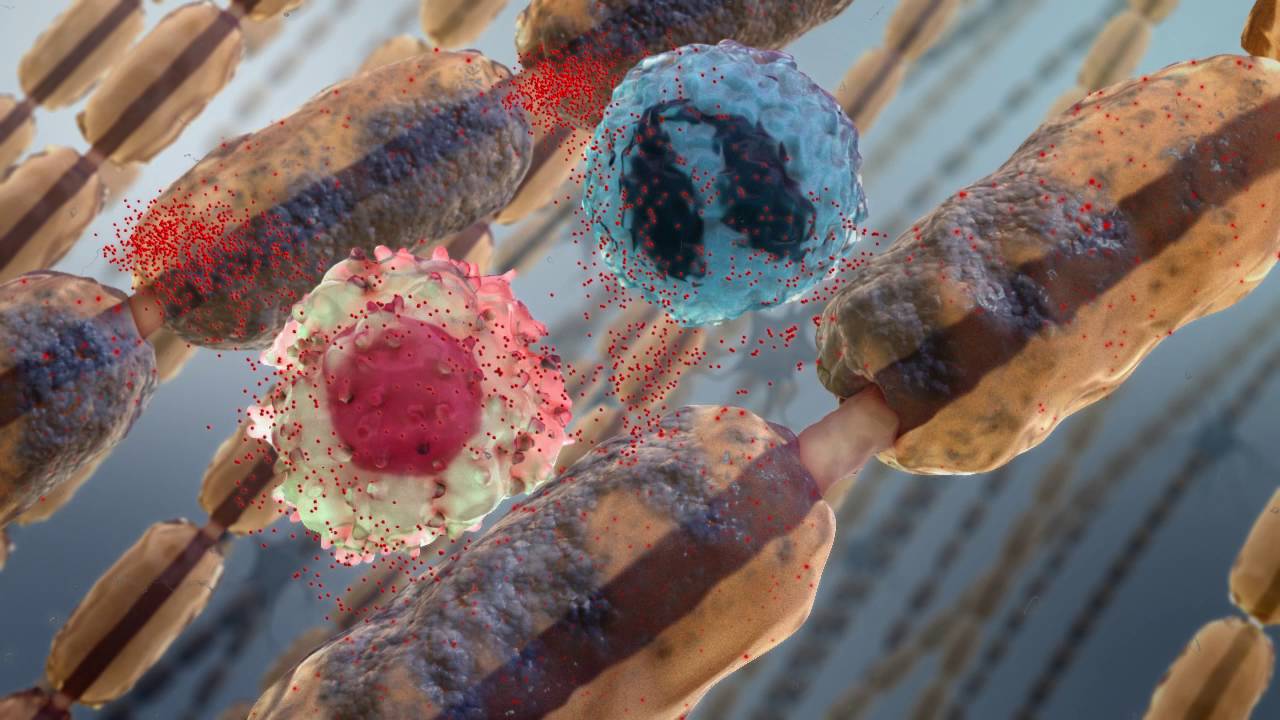 An autoimmune disorder that attacks myelin sheaths
Myelin sheath composition
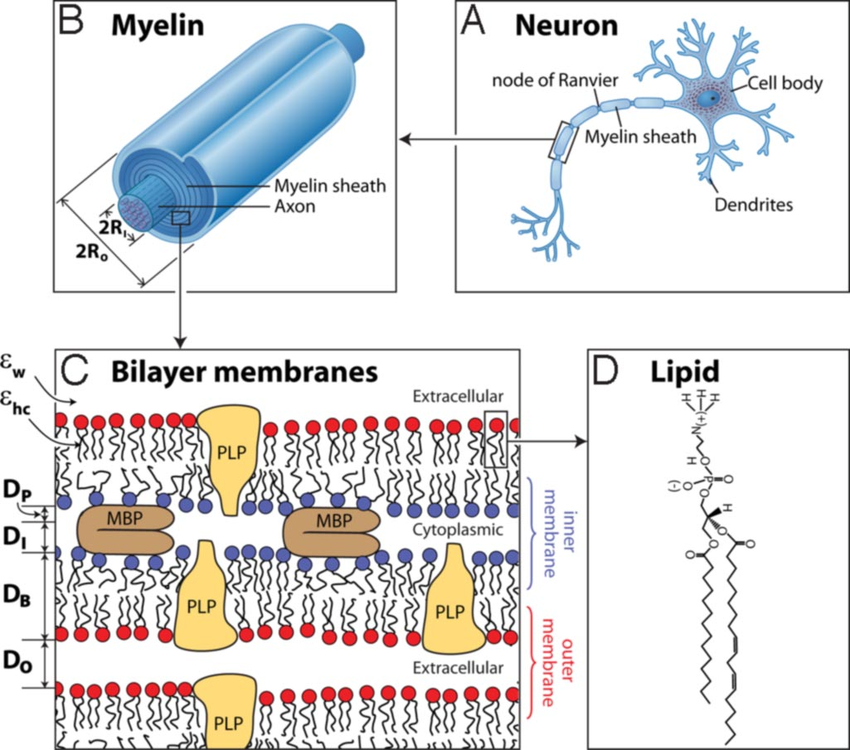 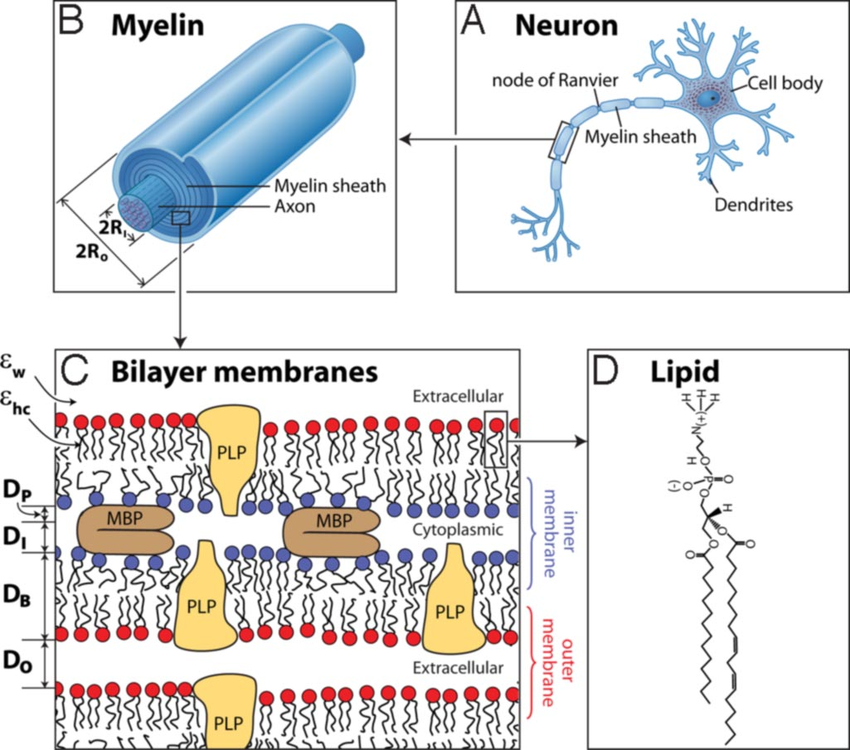 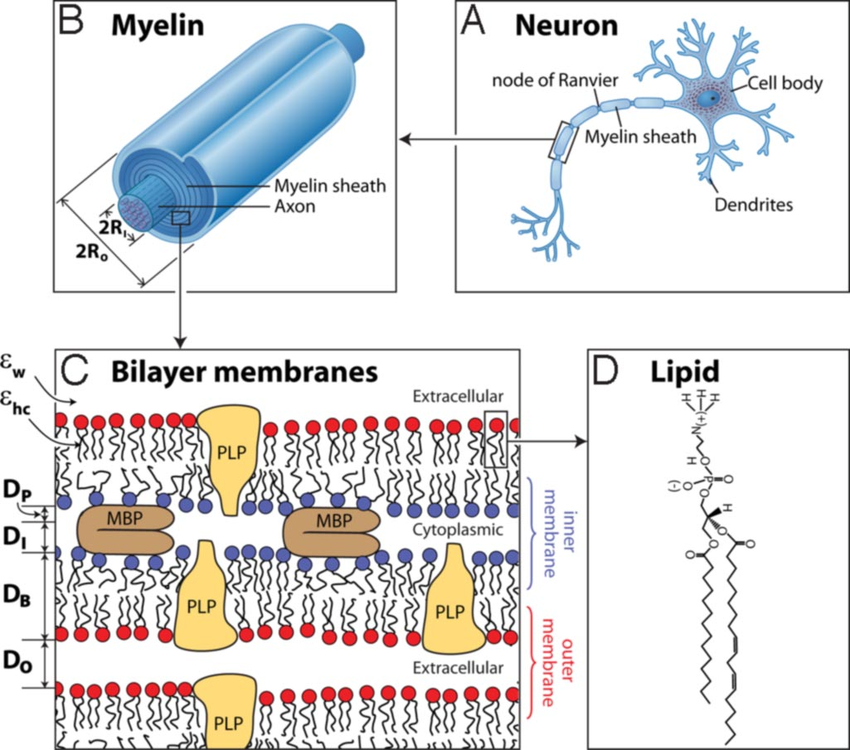 [Speaker Notes: Talk about what about the myelin sheath is important in LXRA (Lipid)]
Symptoms of MS
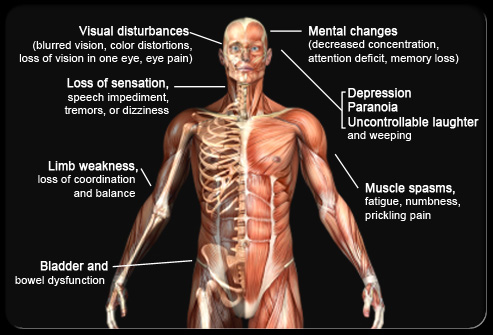 MS associated gene
LXRA
447 AA
Zinc Finger Domain
Ligand Binding Domain
Biological Process
Molecular Function
Cellular Component
- Lipid Homeostasis
- Inflammation
- Innate Immunity
- DNA Binding
- Protein Binding
- Hormone Receptor
- Nucleus
LXRA throughout time
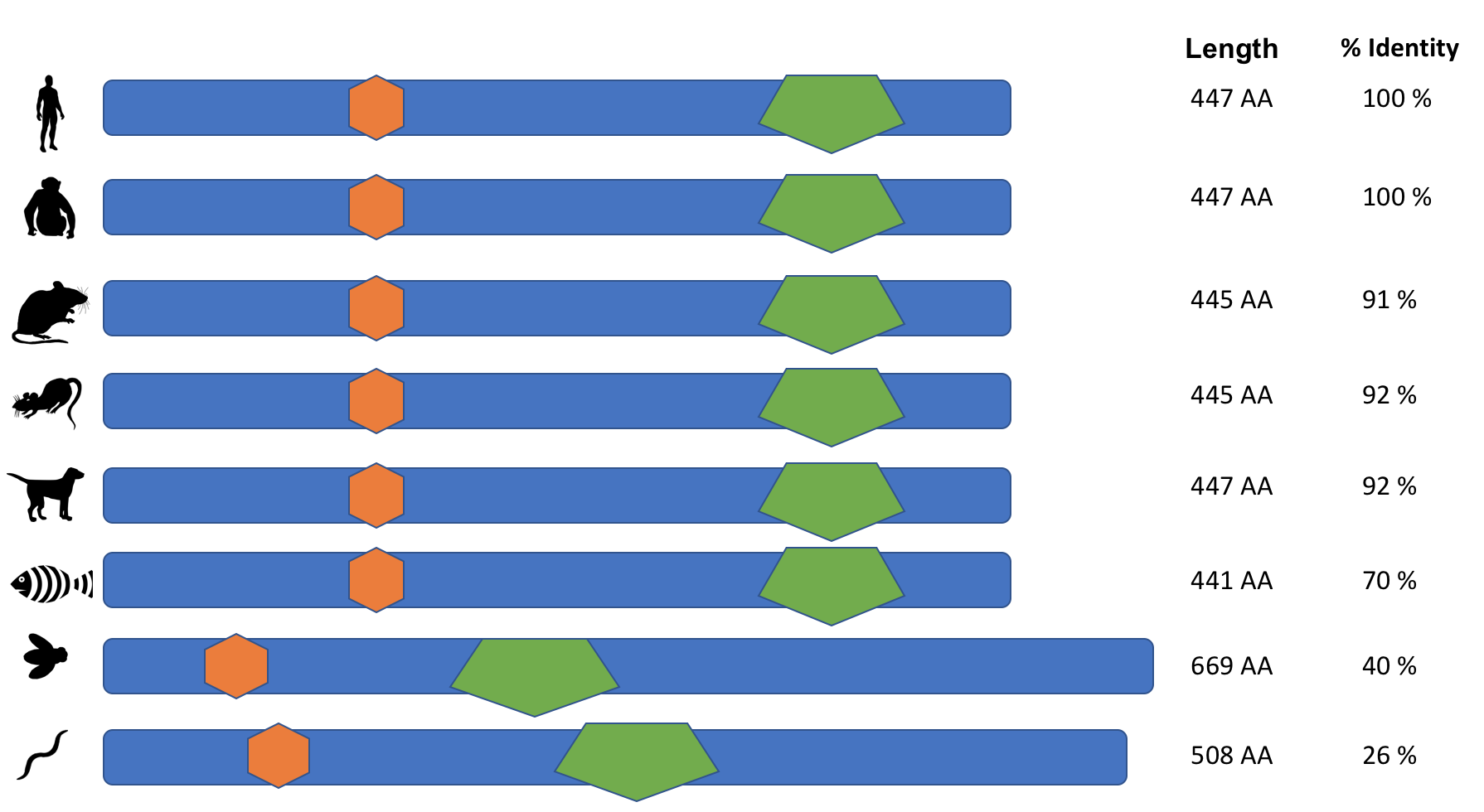 What is the phylogeny of LXRA?
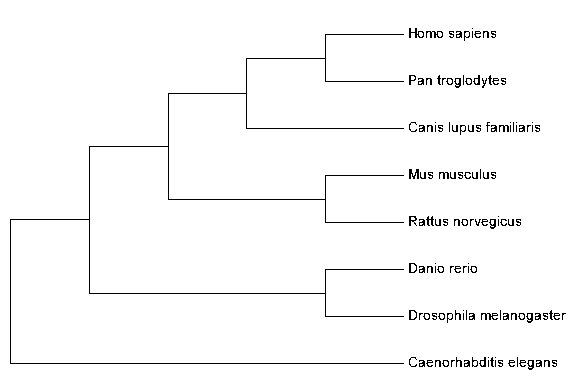 What proteins does LXRA interact with?
Finish later
What is the primary goal?
To understand the role LXRA has in myelination of nerves.
Better image here
Aim 1: Identify important conserved amino acids for myelination
Finalize aim before adding to presentation
Aim 2
Rework aim 2 before adding into presentation
Multiple Sclerosis and LXRA
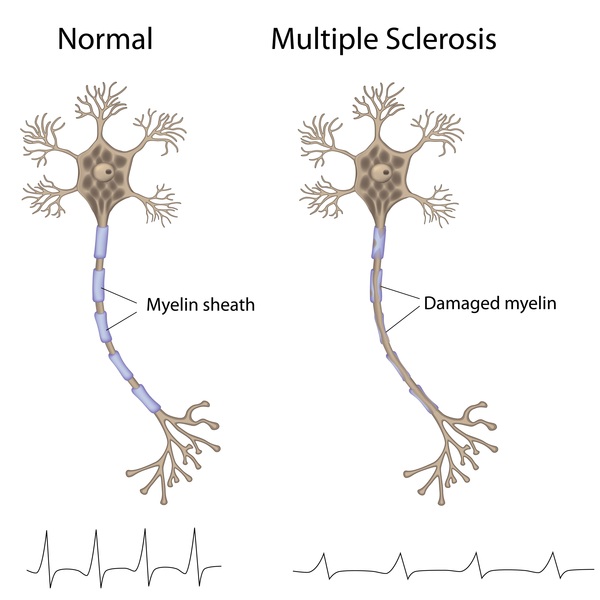 Aim 3
Demyelination
Aim 2
Aim 1